8 July 2022
Axes intercepts
LO: To be able to identify the axes intercepts in quadratic functions
Axes intercepts
An x-intercept of a function is a value of x where its graph meets the x-axis.
y
x-intercepts can be found by letting y be 0 in the equation of the function.
The x-intercepts
A y-intercept of a function is a value of y where its graph meets the y-axis.
x
y-intercepts can be found by letting x be 0 in the equation of the function.
The y-intercept
Use your GDC to sketch the following graphs:
y = 2x2 – 3x
y = x2 – 3x – 4
y-intercept
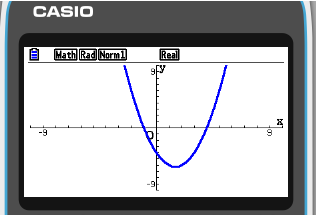 y-intercept
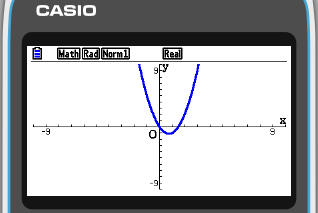 (0, -4)
(0, 0)
x-intercepts
x-intercepts
(4, 0)
(-1, 0)
(1.5, 0)
(0, 0)
Factorise the  expression
Factorise the  expression
(2x – 3)
(x + 1)
x
(x – 4)
y = – 2x2 + 5x – 3
y = – x2 + 2x + 8
y-intercept
y-intercept
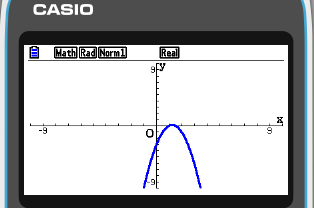 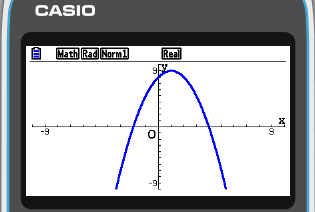 (0, -3)
(0, 8)
x-intercepts
x-intercepts
(1.5, 0)
(1, 0)
(4, 0)
(-2, 0)
Factorise the  expression
Factorise the  expression
(x – 1)
(x + 2)
–(2x – 3)
(x – 4)
Axes intercepts
From this we may conclude:
If we have a quadratic function
 f (x) = ax2 + bx + c.
y
The y-intercept is (0, c).
(0, c)
If we factorise the expression, we have
(p, 0)
(x – q)
a(x – p)
f (x) =
x
(q, 0)
The x-intercepts are
(q, 0)
(p, 0)
a(– p) (– q)
The value of c is:
Axes intercepts
For this quadratic graph:
We have the quadratic function
 f (x) = ax2 + bx + c.
y
The y-intercept is (0, c).
(0, c)
If we factorise the expression, we have
(w, 0)
a(x – w)2
f (x) =
x
The x-intercepts is
(w, 0)
There is only one x-intercept, which means the graph just touches the       x-axis at x = w.
a(– w)2
The value of c is:
Axes intercepts
f (x) = 2(x – 3) (x + 2).
Find the axes intercepts of
The x-intercept occurs when y = 0
0 = 2(x – 3) (x + 2).
x = – 2
x = 3
or
The x-intercepts are
(–2, 0)
(3, 0)
The y-intercept occurs when x = 0
y = 2(0 – 3) (0 + 2).
(– 3)
(2)
y = 2
y = –12
(0, –12)
The y-intercepts is
Axes intercepts
f (x) = –(x – 4)2
Find the axes intercepts of
The x-intercept occurs when y = 0
0 = –(x – 4)2
x = 4
The x-intercept is
(4, 0)
The y-intercept occurs when x = 0
y = –(0 – 4)2
–(– 4)2
y =
y = –16
(0, –16)
The y-intercepts is
Axes intercepts
f (x) = 2x2 – 12x + 18.
Find the axes intercepts of
The x-intercept occurs when y = 0
0 = 2x2 – 12x + 18.
0 = 2(x2 – 6x + 9).
Factorising
0 = 2(x – 3)2
x = 3
(3, 0)
The x-intercepts is
The y-intercept occurs when x = 0
y = 2(0)2 – 12(0) + 18.
y = 18
(0, 18)
The y-intercepts is
Axes intercepts
f (x) = –x2 – x + 6.
Find the axes intercepts of
The x-intercept occurs when y = 0
0 = –x2 – x + 6.
0 = –(x2 + x – 6).
Factorising
(x – 2)
0 = –(x + 3)
x = 2
x = – 3
or
The x-intercepts are
(2, 0)
(–3, 0)
The y-intercept occurs when x = 0
y = –(0)2 – (0) + 6.
y = 6
(0, 6)
The y-intercepts is
Axes intercepts
Sketch the graph of the function f (x) = x2 – 2x – 3 by considering:
(b) The x-intercepts
(a) The y-intercept
(c) The value of a
(a) The y-intercept occurs when x = 0
y
y = (0)2 – 2(0) – 3
f (x) = x2 – 2x – 3
y = –3
(0, –3)
The y-intercepts is
(b) The x-intercept occurs when y = 0
(3, 0)
0 = x2 – 2x – 3
x
(–1, 0)
(x + 1)
0 = (x – 3)
x = –1
or
x = 3
(–1, 0)
The x-intercepts are
(3, 0)
(0, –3)
(c) a = 1 which is > 0, so the parabola opens upwards.
Sketching the graph
Axes intercepts
Sketch the graph of the function f (x) = –2(x + 1)(x – 2) by considering:
(b) The x-intercepts
(a) The y-intercept
(c) The value of a
(a) The y-intercept occurs when x = 0
y
y = –2(0 + 1)(0 – 2)
(0, 4)
y = 4
(0, 4)
The y-intercepts is
(b) The x-intercept occurs when y = 0
(2, 0)
0 = –2(x + 1)(x – 2)
x
(–1, 0)
x = 2
or
x = –1
(–1, 0)
(2, 0)
The x-intercepts are
(c) a = –2 which is < 0, so the parabola opens downwards.
f (x) = –2(x + 1)(x – 2)
Sketching the graph
Axes intercepts
Sketch the graph of the function f (x) = 2(x – 3)2 by considering:
(b) The x-intercepts
(a) The y-intercept
(c) The value of a
(a) The y-intercept occurs when x = 0
y
(0, 18)
y = 2(0 – 3)2
y = 18
f (x) = 2(x – 3)2
(0, 18)
The y-intercepts is
(b) The x-intercept occurs when y = 0
0 = 2(x – 3)2
x = 3
The x-intercepts is
(3, 0)
(3, 0)
There is only one x-intercept, which means the graph touches the x-axis.
x
(c) a = 2 which is > 0, so the parabola opens upwards.
Sketching the graph
Thank you for using resources from
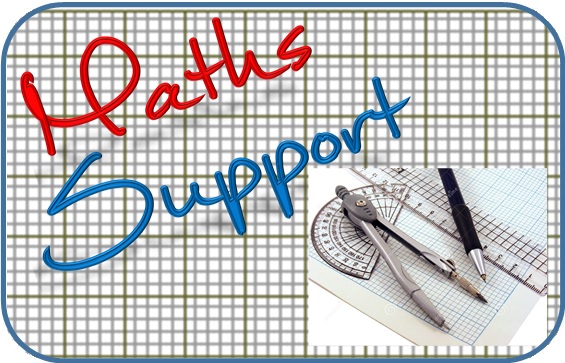 For more resources visit our website
https://www.mathssupport.org
If you have a special request, drop us an email
info@mathssupport.org